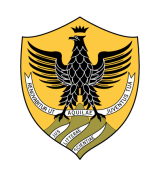 Università degli Studi dell’Aquila
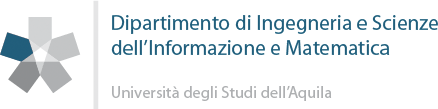 Corso di Algoritmi e Strutture Dati con Laboratorio
A.A. 2014/15
Lezione 5.1  The String and Scanner classes
The String class
A String object is a variable that contains a string (a sequence of characters) and can call methods in the String class
Objects cannot be explicitly declared in Java; instead, programmers declare reference variables

String s;
In this declaration, s is not a String object, but rather a String reference, that is, a variable that can hold the address of a String object.
Corso di Laboratorio di Algoritmi e Strutture Dati A.A. 2014/2015
2
The String class
To store the address of a String object in s, we will:
Allocate space for a new String object.
Initialize the fields in that object. 
Assign to s the address of that object. 
All three of these tasks can be accomplished in a single assignment:   s = new String();
Corso di Laboratorio di Algoritmi e Strutture Dati A.A. 2014/2015
3
The String class
Recall: a method with the same name as the class is called a constructor.  The purpose of a constructor is to initialize the object’s fields. 
A class’s default constructor has no parameters.
The String class’s default constructor initializes the fields so that the String object represents an empty string.
Corso di Laboratorio di Algoritmi e Strutture Dati A.A. 2014/2015
4
The String class
Another constructor in the String class has a String reference parameter. Here’s the heading
                                                   parameter
public String (String original)

And here is a statement that calls that constructor:
String t = new String (“Aloha”);
                                                    argument 
Actually, the argument  is a reference to “Aloha”.
Corso di Laboratorio di Algoritmi e Strutture Dati A.A. 2014/2015
5
The String class
Now the String objects referenced by s and t can invoke String methods:
s.length() // returns 0
t.toLowerCase() // returns (a reference to)
                // “aloha”. t is still a
				 // reference to “Aloha”
Corso di Laboratorio di Algoritmi e Strutture Dati A.A. 2014/2015
6
Method specification
The JAVADOC comments plus the method heading constitute the method specification – the user’s view of the method.
Corso di Laboratorio di Algoritmi e Strutture Dati A.A. 2014/2015
7
Method specification
/**
 *  Returns the index within this String object
 *  of the first occurrence of the specified
 *  substring.
 *  @param str – the specified substring
 *  @return the index of the first occurrence
 *                  of str in this String object, or –1
 *                  if str is not a substring of this
 *                  String object
 *  @throws NullPointerException – if str is
 *                  null
 */
public int indexOf (String str);
Corso di Laboratorio di Algoritmi e Strutture Dati A.A. 2014/2015
8
Method specification
Determine the output: 

System.out.println (t.indexOf (“ha”));
System.out.println (t.indexOf (“a”));
System.out.println (s.indexOf (“ha”));

Hint: Indexes start at 0.
Corso di Laboratorio di Algoritmi e Strutture Dati A.A. 2014/2015
9
Method specification
String w = null;
w does not contain the address of any String object, so w cannot be used to call any String methods. 
The equals method tests for equality of objects, and the == operator tests for equality of references.
Corso di Laboratorio di Algoritmi e Strutture Dati A.A. 2014/2015
10
Method specification
String y1 = “Aloha”;
String y2 = “Aloha”;
These statements create two references, y1 and y2, to the same string object, so 
y1 == y2   // returns true
y1 == t   // returns false
but
y1.equals (t)   // returns true
Corso di Laboratorio di Algoritmi e Strutture Dati A.A. 2014/2015
11
Method specification
String z = new String (“Aloha”);
Determine the result returned in each case:

s.equals (“”)
s == “”
t.equals (“Aloha”)
t == “Aloha”
t.equals (null)
t.equals (z)
t == z
w.equals (null)
w == null
Corso di Laboratorio di Algoritmi e Strutture Dati A.A. 2014/2015
12
The Scanner class
The Scanner class allows users easy access to text data.  A text is a sequence of lines, separated by end-of-line markers.  A Scanner object skips over irrelevant characters called delimiters (for example, spaces) to access tokens (for example, integers). 
The text can be entered from the keyboard, entered from a file, or consist of a string of characters.  The Scanner class has constructors to initialize each of the three kinds of Scanner object.
Corso di Laboratorio di Algoritmi e Strutture Dati A.A. 2014/2015
13
The Scanner class
Scanner keyboardScanner = new Scanner (System.in);
int n = keyboardScanner.nextInt();

Suppose the input from the keyboard is 74
Then the token 74 will be stored in the variable n.
Corso di Laboratorio di Algoritmi e Strutture Dati A.A. 2014/2015
14
The Scanner class
Scanner keyboardScanner = new Scanner (System.in);
int j, k, m, n; 
j = keyboardScanner.nextInt();
k = keyboardScanner.nextInt();
m = keyboardScanner.nextInt();

Suppose the input from the keyboard is:
74    58    0
The delimiters are whitespace characters: spaces, tabs, end-of-line markers, and so on). They are skipped over, and the tokens 74, 58 and 0 will be assigned to the variables j, k and m, respectively.
Corso di Laboratorio di Algoritmi e Strutture Dati A.A. 2014/2015
15
The Scanner class
The hasNextInt method tests to see if the next token is an int value:
Scanner keyboardScanner = new Scanner (System.in);
int bonus; 
if (keyboardScanner.hasNextInt())
	bonus = keyboardScanner.nextInt();
else
	bonus = 0;
The Scanner class also has methods to scan in and check for other primitive values, such as nextDouble(), nextLong(), hasNextDouble(), …
Corso di Laboratorio di Algoritmi e Strutture Dati A.A. 2014/2015
16
The Scanner class
The next() method scans in the next token as a string of characters:
Scanner keyboardScanner = new Scanner (System.in);
String s = keyboardScanner.next();  
Suppose the input from the keyboard is    gentle
Then the variable s will contain a reference to the string “gentle”.
The next() method can help with the scanning of dirty data. Assume the keyboard input is supposed to consist of positive int values, ending with a value of -1 (such a terminal value is called a sentinel)
Corso di Laboratorio di Algoritmi e Strutture Dati A.A. 2014/2015
17
The Scanner class
final int SENTINEL = -1;
Scanner keyboardScanner = new Scanner (System.in);
int sum = 0, score;
while (true)
	if (keyboardScanner.hasNextInt()) {
		score = keyboardScanner.nextInt();
		if (score == SENTINEL)
		   break; // terminate execution of loop
		sum += score;
	} // if next token is an int
	else keyboardScanner.next();
System.out.println (sum);
Corso di Laboratorio di Algoritmi e Strutture Dati A.A. 2014/2015
18
The Scanner class
Suppose the input entered from the keyboard is

90  100 50
7z  80   
5f
-1
The preceding loop would be executed 7 times, but the erroneous values 7z and 5o would be skipped over.  The output would be  320
If the else part of the preceding if statement were omitted, an infinite loop would occur because 7z would fail the hasNextInt() condition.
Corso di Laboratorio di Algoritmi e Strutture Dati A.A. 2014/2015
19
The Scanner class
Suppose the entire body of the loop were replaced with 
score = keyboardScanner.nextInt();
if (score == SENTINEL)
  break; // terminate execution of loop
sum += score;
Then an error (technically, an exception, as defined later) would occur at run time because 7z is not an int value.
Corso di Laboratorio di Algoritmi e Strutture Dati A.A. 2014/2015
20
The Scanner class
Sometimes the remainder of an input line should be skipped over if an incorrect value is discovered during scanning.
For example, it might be that each input line is supposed to contain a name, grade point average, class year and age, with “***” as the sentinel.  If the grade point average is not a double value (or the class year or age is not an int value), the rest of the line should be skipped.
Corso di Laboratorio di Algoritmi e Strutture Dati A.A. 2014/2015
21
The Scanner class
final String SENTINEL = “***”;
Scanner keyboardScanner = new Scanner (System.in);
String name;
int classYear, age;
double gpa;
while (true){
	//name
	name = keyboardScanner.next();
	if (name.equals (SENTINEL)) break;
	 // grade point average
	if (!keyboardScanner.hasNextDouble()) {
		keyboardScanner.nextLine();
		continue; // start another iteration of the loop
	} // if next token is not a double
	gpa = keyboardScanner.nextDouble();
Corso di Laboratorio di Algoritmi e Strutture Dati A.A. 2014/2015
22
The Scanner class
// class year 
	if (!keyboardScanner.hasNextInt()) 	{ 
	 	keyboardScanner.nextLine(); 
		continue; // start another iteration of loop
	} // if next token is not an int
	classYear = keyboardScanner.nextInt();
	// age	
	if (!keyboardScanner.hasNextInt()){ 
		 keyboardScanner.nextLine();
		 continue; // start another iteration of loop
	} // if next token is not an int
	age = keyboardScanner.nextInt(); 
	// process name, gpa, classYear and age …	
} // while
Corso di Laboratorio di Algoritmi e Strutture Dati A.A. 2014/2015
23
The Scanner class
For scanning over a file, the constructor is different from keyboard scanning, but the “hasNext(), hasNextInt(), next(), nextDouble(), …” methods are still available.
For example:
Scanner fileScanner =new Scanner(new File (“data”));
if (fileScanner.hasNextDouble())
	double gpa = fileScanner.nextDouble();
else
	fileScanner.next();
Corso di Laboratorio di Algoritmi e Strutture Dati A.A. 2014/2015
24
The Scanner class
Sentinels are not used in file scanning because it is too easy to forget to append the sentinel to the end of the file. (With keyboard input, a scan loop will continue until the sentinel is entered.) So a typical scanning loop with fileScanner will start with

while (fileScanner.hasNext())
or
while (fileScanner.hasNextLine())
or
while (fileScanner.hasNextInt())
Corso di Laboratorio di Algoritmi e Strutture Dati A.A. 2014/2015
25
The Scanner class
Scanning over a line is fairly straightforward.  For example, suppose we want to add up the int values in a line, and skip over the non-int values.

Scanner lineScanner = new Scanner (“70 o2 50”);
int sum = 0;
while (lineScanner.hasNext())
	if (lineScanner.hasNextInt())
		sum += lineScanner.nextInt();
	else
		lineScanner.next(); // skip non-int
Corso di Laboratorio di Algoritmi e Strutture Dati A.A. 2014/2015
26
The Scanner class
Often a program needs all three kinds of Scanner object: a keyboard scanner to get the name of a file, a file scanner to access each line in that file, and a line scanner to access the tokens in a line. 

Scanner defines where a token starts and ends based on a set of delimiters.
The default delimiters are the whitespace characters.
You can specify the delimiters for your scanner with the useDelimiter method.
Corso di Laboratorio di Algoritmi e Strutture Dati A.A. 2014/2015
27
The Scanner class
For example, in order to set delimiters to space and comma:  ", *" tells Scanner to match a comma and zero or more spaces as delimiters.
Scanner src = new Scanner(new File (“Test.txt”));
src.useDelimiter(", *");
For example, if you want the tokens in a string line to be upper- or lower-case letters, any other character will be a delimiter:
Scanner sc =new Scanner (line).useDelimiter ("[^a-zA-Z]+");
the ‘+’ can be read as “one or more occurrences” and ‘^’ means “except”.  So a delimiter is one or more occurrences of any character except a letter.
Corso di Laboratorio di Algoritmi e Strutture Dati A.A. 2014/2015
28
Exercises
Write and run a small program in which an input string is read in and the output is the original string with each occurrence of the word “is” replaced by “was”. 
No replacement should be made for an embedded occurrence, such as in “this” or “isthmus”.
Corso di Laboratorio di Algoritmi e Strutture Dati A.A. 2014/2015
29
Exercises
Write and run a small program in which the end user enters three lines of input.  The first line contains a string, the second line contains a substring to be replaced, and the third line contains the replacement substring.  The output is the string in the first line with each occurrence of the substring in the second line replaced with the substring in the third line.  No replacement should be made for an embedded occurrence, in the first line, of the substring in the second line.  For example, suppose the original string is “The snow is now on the ground.”, the target string is “now”, and the replacement string is “melting”.  The output will be “The snow is melting on the ground.”.
Corso di Laboratorio di Algoritmi e Strutture Dati A.A. 2014/2015
30
Exercises
Create a keyboard scanner in which the tokens are unsigned integers, and write the code to determine the sum of the integers.
Note: -5 will be scanned as the unsigned integer 5, and the minus sign will be skipped over as a delimiter.
Corso di Laboratorio di Algoritmi e Strutture Dati A.A. 2014/2015
31